System Architecture
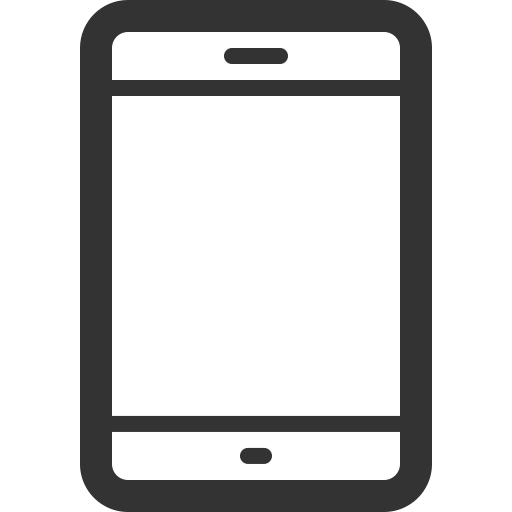 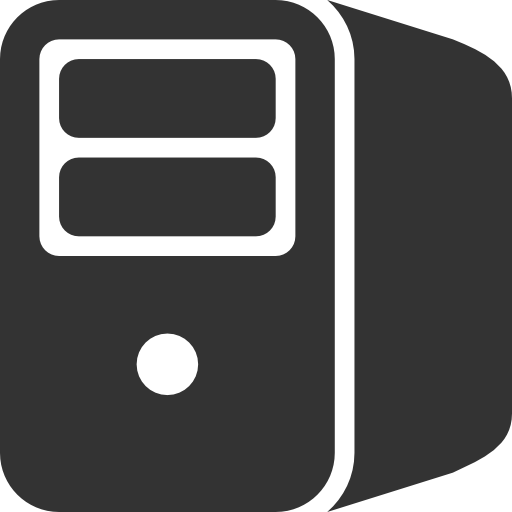